Cours de Français
aula 35
Niveau débutant
Exercices – Passé Composé avec le verbe “avoir”
Cours de Français – Niveau Débutant
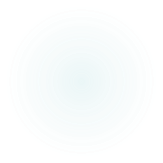 aula 35
J’ai
Tu as
Il a
Nous avons                     +    Participe Passé
Vous avez
Ils onte
Cours de Français – Niveau Débutant
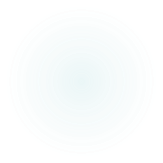 aula 35
Cours de Français – Niveau Débutant
aula 35
Cours de Français – Niveau Débutant
aula 35
Cours de Français – Niveau Débutant
aula 35
Cours de Français – Niveau Débutant
aula 35
Cours de Français – Niveau Débutant
aula 35